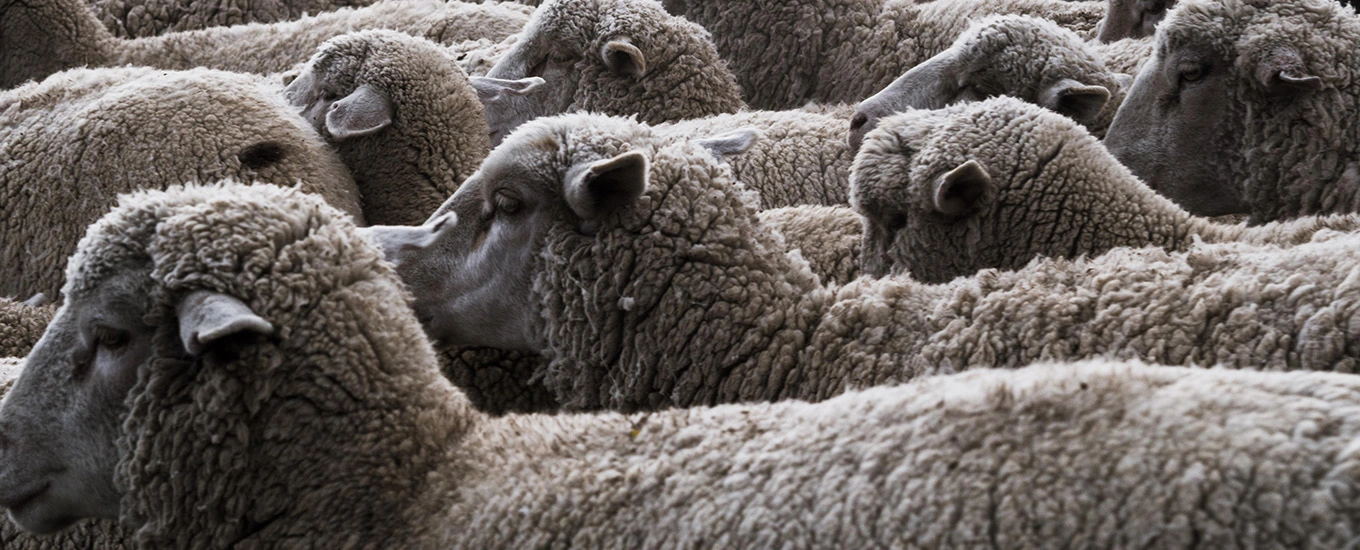 Herding
Συμπεριφορά της αγέλης
Αναστάσιος δ. Κωνσταντινίδης
Η συμπεριφορά της αγέλης αποτελεί έναν τύπο συμπεριφοράς, που βασίζεται σε εμπειρικούς κανόνες και θεωρεί ότι τα άτομα τείνουν να εναρμονίζονται με τις αποφάσεις της πλειοψηφίας (Banerjee, 1992). Αποτελεί τη ψυχολογική τάση των ανθρώπων να λειτουργούν ως αγέλη, ειδικά υπό συνθήκες κινδύνου καθώς και έναν προσαρμοστικό, προστατευτικό μηχανισμό, που ενσωματώθηκε ως αναπόσπαστο μέρος της ανθρώπινης φύσης (Aλεξάκης και Ξανθάκης 2008). 
Περιγράφεται ως μιμητική συμπεριφορά που προκύπτει από ατομικούς παράγοντες και συχνά οδηγεί σε αναποτελεσματικές καταστάσεις (Bikhchandani and Sharma, 1992). 
Eίναι από τα πιο ενδιαφέροντα φαινόμενα που παρατηρούνται στον τομέα της οικονομίας κατά το οποίο τα άτομα εγκαταλείπουν τα δικά τους πιστεύω για να ακολουθήσουν αυτά της αγέλης (Tariq, Nousheen, Hafeez, 2013). 
Ο όρος σχετίζεται με τη συμπεριφορά των ζώων μέσα σε αγέλες, κοπάδια.
Συμπεριφορά της Αγέλης
Άνθρωποι
Παρατηρώντας το παρελθόν γίνεται αντιληπτό ότι ο άνθρωπος, επί χιλιετίες, ζούσε και λειτουργούσε σε ομάδες (αγέλες) και δραστηριοποιούνταν συλλογικά είτε για κοινωνικούς λόγους (ως κοινωνικό όν), είτε για λόγους επιβίωσης (ασφάλεια, εξασφάλιση τροφής). 
Μέσα στα πλαίσια αυτής της ομάδας, τα άτομα συχνά εγκαταλείπουν το δικό τους ιδιωτικό σήμα και βασίζονται κατά κύριο λόγο στη γνωμοδότηση της ομάδας (Asch, 1952). Σύμφωνα με τον Aronson (1992), η συμπεριφορά της αγέλης, καταγράφεται ως η «αλλαγή στη συμπεριφορά ή τις απόψεις ενός ατόμου, ως αποτέλεσμα πραγματικών ή φανταστικών πιέσεων από ένα άτομο ή μια ομάδα». Υπάρχουν δύο λόγοι για τους οποίους τα άτομα μιμούνται ενέργειες (λογικές ή παράλογες) μιας μεγαλύτερης ομάδας, αν και σε ατομικό επίπεδο δεν θα είχαν προβεί κατ' ανάγκη στην ίδια επιλογή.
Ο πρώτος λόγος είναι η κοινωνική πίεση συμμόρφωσης. Αυτό από μόνο του μπορεί να είναι μια ισχυρή δύναμη. Οι περισσότεροι άνθρωποι είναι πολύ κοινωνικοί και έχουν μια φυσική επιθυμία να γίνονται αποδεκτοί από μια ομάδα, αντί να χαρακτηρισθούν ως απόβλητοι. 
Ως εκ τούτου, ένας ιδανικός τρόπος για να γίνουν μέλη μιας ομάδας, είναι να υιοθετήσουν τις απόψεις της. Η ένταξη τους, θεωρούν, ότι γίνεται πιο εύκολη και η παρουσία τους ενδυναμώνεται μέσα στο σύνολο όταν ασπάζονται την κοινή γραμμή του συνόλου.
Τα άτομα μεταβάλουν τις ιδιωτικές πεποιθήσεις τους, έτσι ώστε να ανταποκρίνονται πιο στενά στις δημόσιες εκφραζόμενες απόψεις των άλλων (Cote και Sanders, 1997). Σε ψυχολογικά πειράματα έχει παρατηρηθεί, ότι οι άνθρωποι μπορεί να δώσουν εσκεμμένα λανθασμένες απαντήσεις από αυτές που έχουν υιοθετήσει προκειμένου να εναρμονιστούν με την άποψη των πολλών. Η διαφορετικότητα της άποψης τίθεται σε δεύτερη μοίρα ή καταπνίγεται από την ομοιογένεια του συνόλου/ομάδας. 
Ο δεύτερος λόγος είναι η κοινή λογική, ότι είναι απίθανο μια μεγάλη ομάδα να μπορεί να υποπέσει σε λάθος. Ακόμα και αν είναι πεπεισμένοι, ότι μια συγκεκριμένη ιδέα ή ενέργεια είναι παράλογη ή ανακριβής, μπορεί να εξακολουθούν να ακολουθούν την αγέλη, πιστεύοντας ότι αυτοί ξέρουν κάτι που τα μεμονωμένα άτομα δεν γνωρίζουν. Τα άτομα ακολουθούν την άποψη του πλήθους με τη σκέψη ότι οι άλλοι δεν μπορεί να κάνουν λάθος, δεδομένου ότι στη καθημερινή ζωή είναι αποδεκτό, πως, όταν μία μεγάλη ομάδα ανθρώπων με ομόφωνη άποψη, τότε πιθανότατα αυτή η άποψη να είναι η σωστή (Shiller 2000). Αυτό είναι ιδιαίτερα διαδεδομένο σε καταστάσεις, στις οποίες τα άτομα έχουν πολύ μικρή εμπειρία (Phung, 2010).
Συμπεριφορά της Αγέλης
Επενδυτές
Το φαινόμενο της αγέλης μπορεί να εντοπίζεται στη καθημερινή ζωή, αλλά είναι πολύ εμφανές και ενοχλητικό και στον κόσμο της κεφαλαιαγοράς. Περισσότερες από δύο δεκαετίες θεωρητικής και εμπειρικής έρευνας έχουν παράσχει σημαντικές γνώσεις σχετικά με τη συμπεριφορά των επενδυτών όταν λειτουργούν κάτω από το φαινόμενο της αγέλης (Σπύρου, 2013)
Ως αγέλη, μπορεί επίσης να ορισθεί μια ομάδα επενδυτών που ακολουθούν την ίδια επενδυτική κατεύθυνση – μοτίβο, κατά τη διάρκεια ενός συγκεκριμένου χρονικού διαστήματος (Nofsinger και Sias,1998), ιδιαίτερα όταν υπάρχει αβεβαιότητα, όχι μόνο όσον αφορά τη θεμελιώδη αξία του περιουσιακού στοιχείου, αλλά και όσον αφορά άλλα χαρακτηριστικά της χρηματιστηριακής αγοράς, όπως το ποσοστό της ενημέρωσης των επενδυτών που δραστηριοποιούνται στην αγορά (Cipriani and Guarino, 2008). 
Επιπλέον, το φαινόμενο αυτό επιφέρει μια χρηματιστηριακή μόλυνση (Cipriani και Guarino, 2003) και θεωρείται ως μια απειλή για τη λειτουργία των χρηματιστηριακών αγορών, γιατί μπορεί να οδηγήσει στην αστάθεια των μετοχών ή ακόμα σε χρηματιστηριακές φούσκες και χρεοκοπίες (Boortz and Jurkatis, 2013). Η συμπεριφορά της αγέλης ή «ακολουθώντας την τάση», έχει συχνά παρατηρηθεί στην αγορά κατοικιών, που οδήγησε στο χρηματιστηριακό κραχ του 1987 (Shiller, 1990).
Ο Shiller, ισχυρίζεται, ότι η συμπεριφορά της αγέλης είναι χαρακτηριστική στους μη έμπειρους επενδυτές, οι οποίοι τείνουν να συμπεριφέρονται κοινωνικά και ακολουθούν τα λάθη των άλλων, μιμούμενοι τους γείτονες τους ή ακούγοντας τις φήμες. 
Για να μπορεί ένας επενδυτής να προβάλει τη ξεχωριστή του πρόταση, πρέπει να είναι σίγουρος για τον επενδυτικό του εαυτό, κάτι όμως που δεν μπορεί να ισχύει σε ένα τόσο ανταγωνιστικό και ευμετάβλητο περιβάλλον. 
Αλλά ακόμα κι αν ο επενδυτής μπορεί να είναι σε θέση να επεξεργάζεται πληροφορίες και να σχηματίσει τις δικές τους αποφάσεις, αυτές επηρεάζονται από εξωγενείς παράγοντες, όπως τα ανωτέρα ιεραρχικά στελέχη, οι συνάδελφοι και οι χρηματιστηρικές αγορές (Scharfstein and Stein,1990).
Σύμφωνα με τους Scharfstein και Stein, 1990, υπάρχουν δυο είδη διαχειριστών, οι ικανοί και οι μη ικανοί. Σκοπός και των δυο  είναι οι μεγιστοποίηση των αποδόσεων και επομένως της φήμης τους. 
Η αγορά κατατάσσει τους διαχειριστές σε μια από τις δυο κατηγορίες όχι μόνο με βάση τις αποδόσεις τους, αλλά και με βάση αν οι επιλογές τους είναι παρόμοιες με τις επιλογές των άλλων διαχειριστών.  
Οι  Scharfstein και Stein (1990) τόνισαν  ότι υπάρχουν διαχειριστές που δεν χαράζουν την δική τους πορεία αλλά ακολουθούν τους άλλους και με τον τρόπο αυτό χαρακτηρίζονται ικανοί.
Επιπλέον λόγω περιορισμένου χρόνου και πληροφόρησης ο διαχειριστής θα ακολουθεί πάντα τους συναδέλφους του γιατί λανθασμένα πιστεύει ότι διαθέτουν την  εμπιστευτική πληροφορία (Shiller, 2003).
Μέσα από έρευνες που πραγματοποίησαν οι De Marzo, Kaniel, Kremer (2008) απέδειξαν ότι οι διαχειριστές ακολουθούν τις κινήσεις των άλλων συναδέλφων τους προκειμένου να μην μειωθεί ο πλούτος τους σε σχέση με των πλούτο των άλλων.
Σε κάθε περίπτωση, η συμπεριφορά της ταύτισης των απόψεων, της μίμησης, της εγκατάλειψης των επιθυμιών και των επιλογών και της επίδρασης από τρίτους, δημιουργούν μια ανορθόδοξη συμπεριφορά, μια παράλογη επιλογή των ίδιων χρηματιστηριακών επενδυτικών εργαλείων, με αποτέλεσμα κάποια από αυτά να εκτοξεύονται στα ύψη χωρίς ιδιαίτερο λόγο ενώ άλλες επενδυτικές ευκαιρίες να μένουν αναξιοποίητες. 
Η συμπεριφορά της αγέλης χαρακτηρίζεται από το φαινόμενο της μαζικής αγοράς και πώλησης (να αγοράζει ή να πουλάει κάποιος ότι αγοράζουν ή πουλών οι άλλοι), καθώς και από την τάση να ακολουθεί κάποιος την επενδυτική ομάδα.